План соціально-економічного розвитку Сергіївської сільської територіальної громади на 2022 рік
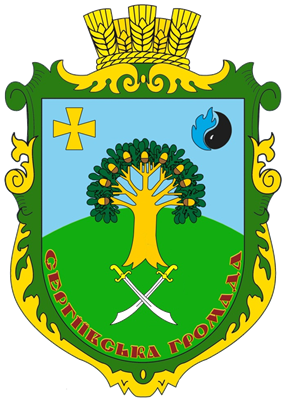 Виконавчий комітет 
Сергіївської сільської ради 
 рік
План громади на 2022 рік відповідає пріоритетним цілям та напрямкам, що визначені Стратегією розвитку Полтавської області, а також Стратегії розвитку Сергіївської ТГ на період до 2027 року. Висновок Полтавської ОДА від 29 листопада 2021 року.
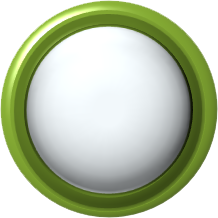 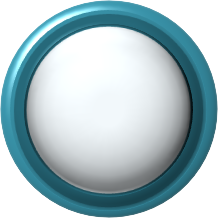 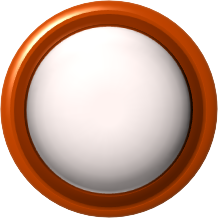 Стратегічна ціль  1
Стратегічна ціль 2
Стратегічна ціль 3
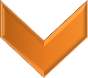 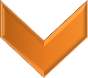 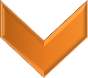 Висока якість життя, комфортні умови та добробут
Підвищення економічної ефективності використання ресурсного потенціалу громади
ОНОВЛЕННЯ екологічної та соціальної інфраструктури теритрії
Доходи бюджету на 2022 рік
Податкові надходження
Податки на доходи – 13 955 740 грн
Рента – 11 095 500 грн
Податок на майно  - 17 944 850 грн
Єдиний податок – 3 089 500 грн
Внутрішні податки на товари – 29 600 грн
Податкові надходження
46 115 590 грн
58 103 505,00
Офіційні трансферти
Освітня субвеція – 11 000 800 грн
 Інші субвенції з місцевого бюджету – 669 812 грн
Неподаткові надходження
Інші надходження, плата за надання адмін. послуг, держ. мито
Офіційні трансферти
11 670 612 грн
Неподаткові надходження
317 300 грн
Видатки бюджету на 2022 рік
Програма розвитку надання соціальних послуг у Сергіївській сільській територіальній громаді на 2022 рік – 1 806 348 грн
Програма «Соціальний захист дітей-сиріт та дітей позбавлених батьківського піклування на 2022 рік»
Надання адресної  матеріальної допомоги опікунам, піклувальникам дітей-сиріт та дітей позбавлених батьківського піклування, для придбання шкільної та спортивної форми  - 3000 грн
Шкільного приладдя – 1000 грн
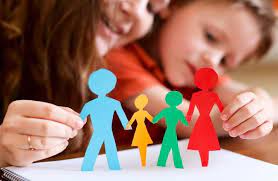 Програма «Безпечна громада» на 2022-2025 рік
Встановлення 40 камер відеоспостереження по території Сергіївської громади
320 000 грн
Придбання серверу 
40 000 грн
Придбання квадрокоптера 
165 000 грн
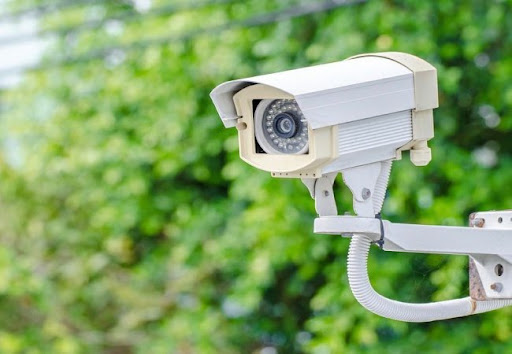 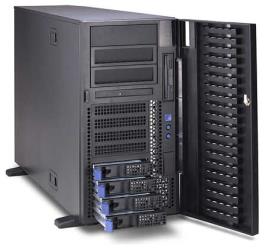 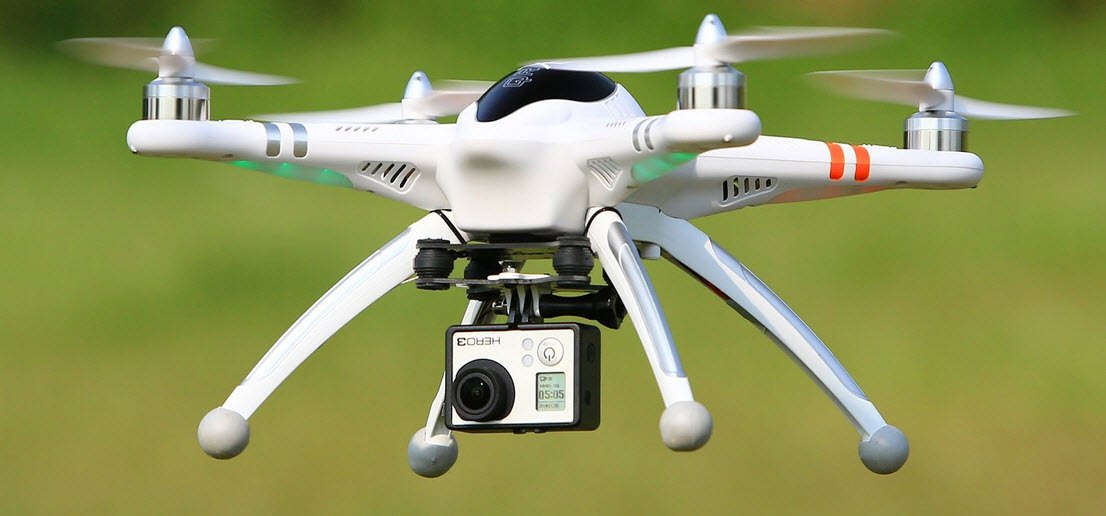 Програма «Компенсаційні виплати на пільговий проїзд автомобільним транспортом окремим категоріям населення на 2022 рік» 710,000 грн
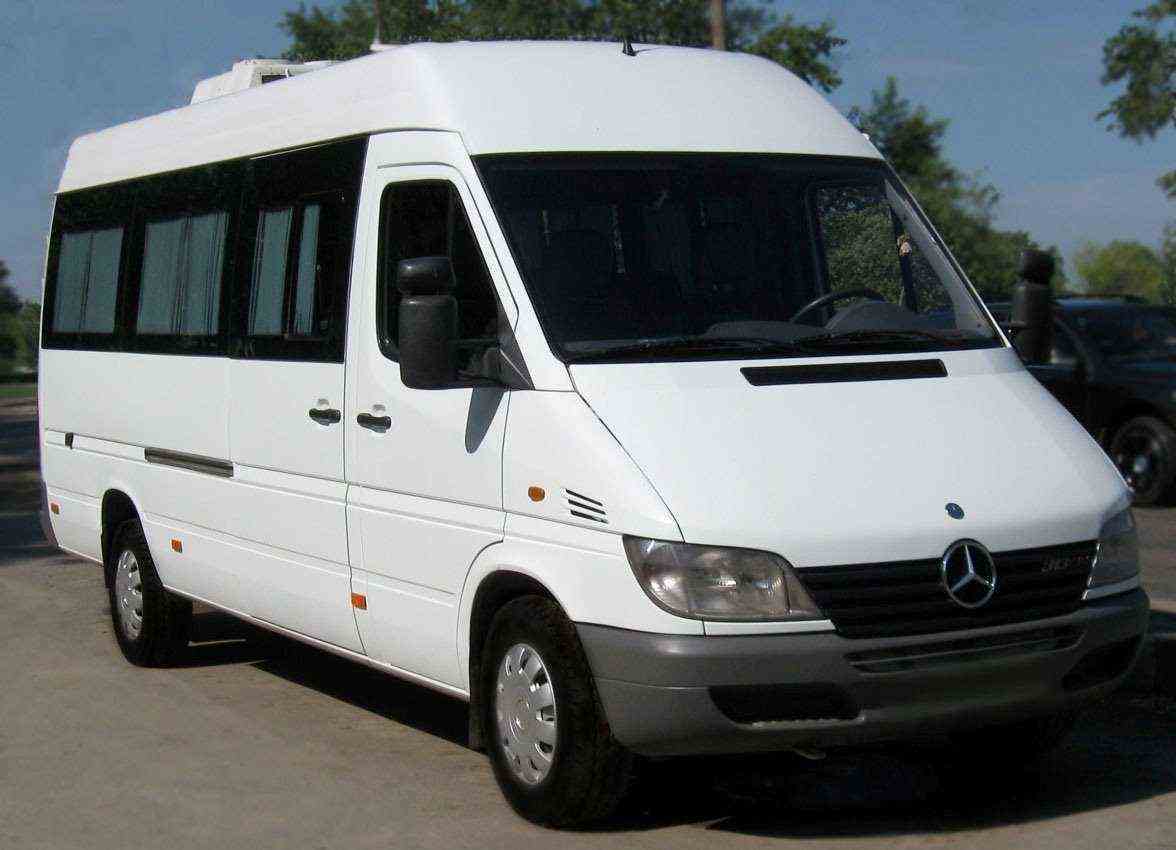 Комплексна програма «Турбота» на 2022 рік 165,612 грн
Програма «Надання пільг з оплати житлово-комунальних послуг у межах норм, передбачених законодавством для сімей загиблих (померлих) учасників АТО» на 2022 рік
Забезпечення додатковими пільгами на житлово-комунальні послуги в межах норми для сімей загиблих учасників АТО – 10 000 грн
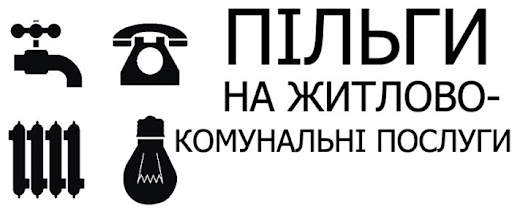 Програма  «Утримання об’єктів спільного користування чи ліквідації негативних наслідків діяльності об’єктів спільного користування» на 2022  рік  - 2 156 886 грн
Програма «Підтримка народжуваності» на 2022 рік
Одноразові виплати при народжені (усиновленні) дитини 60 000 грн
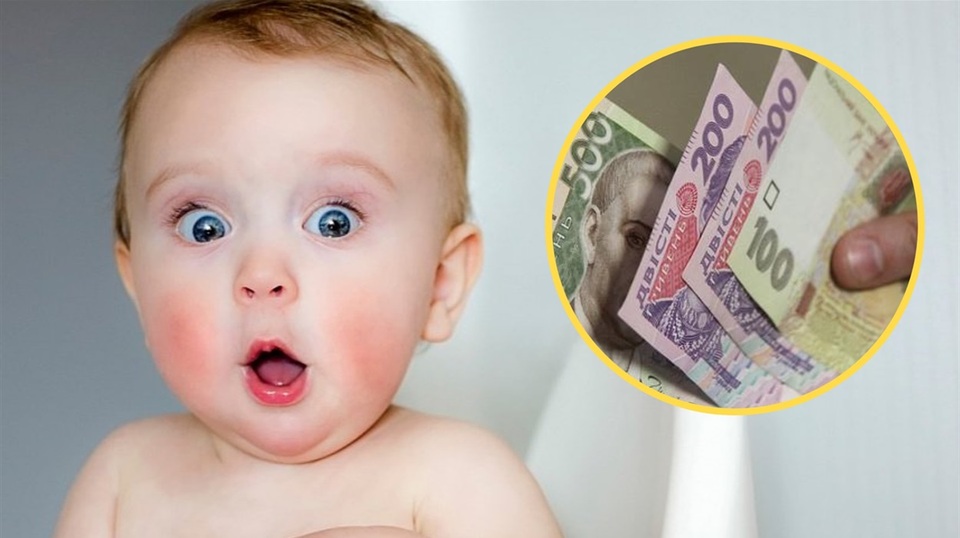 Програма «Оздоровлення та відпочинок дітей на 2022 рік» 241 000 грн
Забезпечити оздоровлення та відпочинок дітей, які потребують особливої соціальної уваги (придбання путівок в ДОТ), а саме:     
      1. 100% оплатою путівок:                             
  - дітей-сиріт; дітей, позбавлених батьківського піклування;
- дітей з інвалідністю; дітей які виховуються в сім’ях учасників бойових дій;
 - сім’ях внутрішньо переміщених осіб;
- дітей постраждалих від наслідків аварії на ЧАЕС;                               
	2. 70% оплатою путівок: 
- дітей з багатодітних сімей;
- дітей з малозабезпечених сімей.
	3. 50% оплатою путівок:                                                                                                                           - талановитих та обдарованих дітей; 
- дітей працівників агропромислового комплексу;
- дітей працівників бюджетної та соціальної сфери села.
Програма розвитку освіти на території Сергіївської сільської територіальної громади на 2022 рік – 22 599 730 грн ( 11 000 800 грн освітня субвенція + 11 598 930 грн м/б)
Розбишівська гімназія – 
2 491 036 грн 
Сергіївська ЗОШ – 
3 591 062 грн
Качанівська ЗОШ – 
2 708 137 грн
Програма розвитку освіти на території Сергіївської сільської територіальної громади на 2022 рік
ДНЗ “Ромашка” с. Качаново – 
1 455 487 грн
ДНЗ “Перлинка” с. Розбишівка – 1 023 818 грн
ДНЗ “Джерельце” с. Сергіївка – 1 992 134 грн
Програма розвитку культури на 2022 рік4 183 660 грн
Заробітна плата – 1 800 270
Нарахування на з/плату – 432 110
Предмети,матеріали, обладнання та інвентар – 298 210
Оплата послуг крім комунальних – 100 800
Оплата електроенергії – 426 700
Оплата природного газу – 100 570
Придбання обладнання і предметів довгострокового використання – 225 000
Капітальний ремонт інших об’єктів – 800 000
Качанівська бібліотека – 176 190 грн
Розбишівська бібліотека – 166 100 грн
Сергіївська бібліотека – 168 670 грн
Новоселівський сільський клуб – 247 840 грн
Качанівський клуб – 569 750 грн
Розбишівський СБК – 1 604 300 грн
Сергіївський СБК – 1 250 810 грн
Програма «Розвиток фізичної культури і спорту в сільській місцевості на 2022 рік»
Підтримка спортивних, футбольних, волейбольних команд, (50, 000 тис.грн)
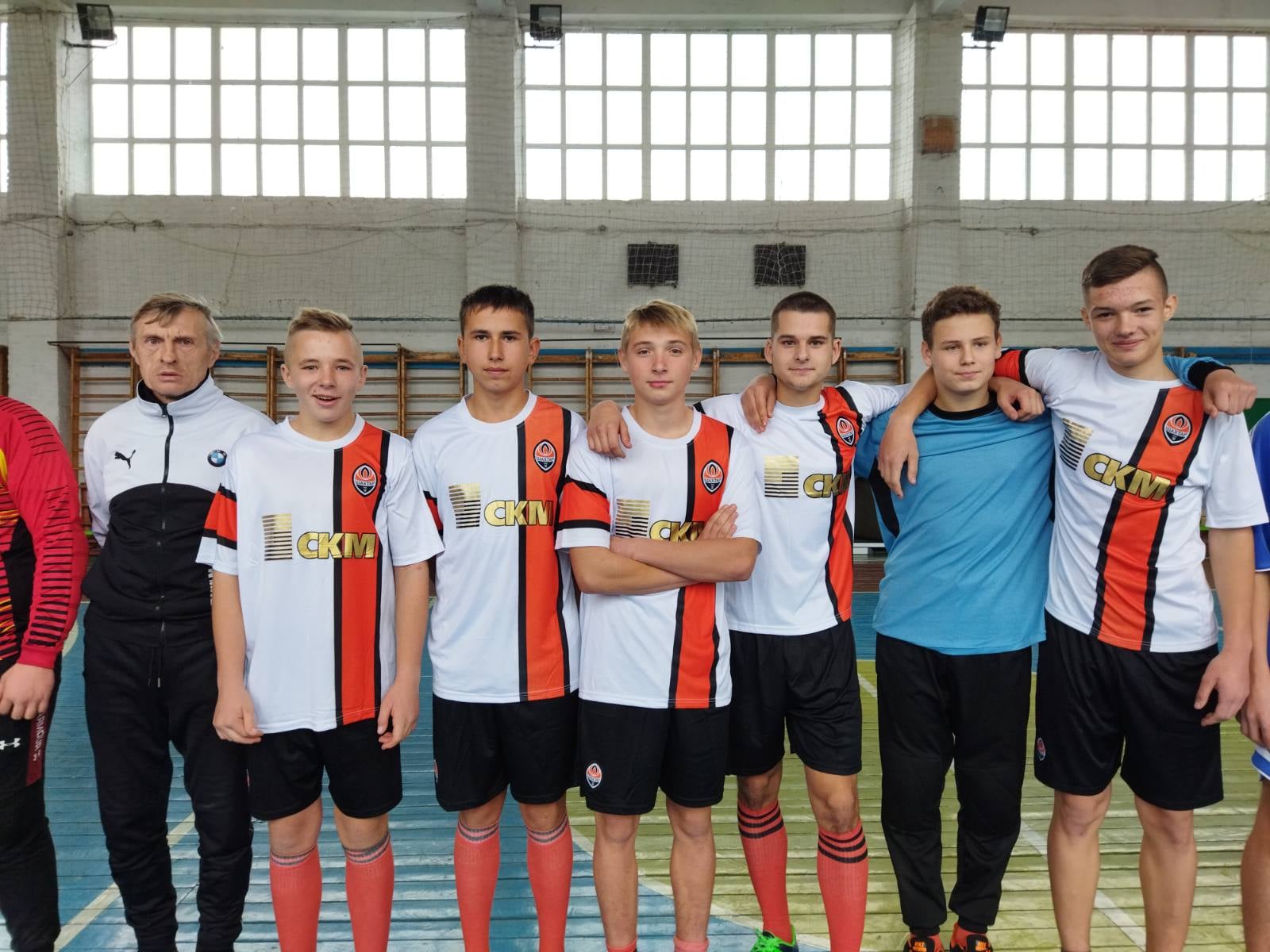 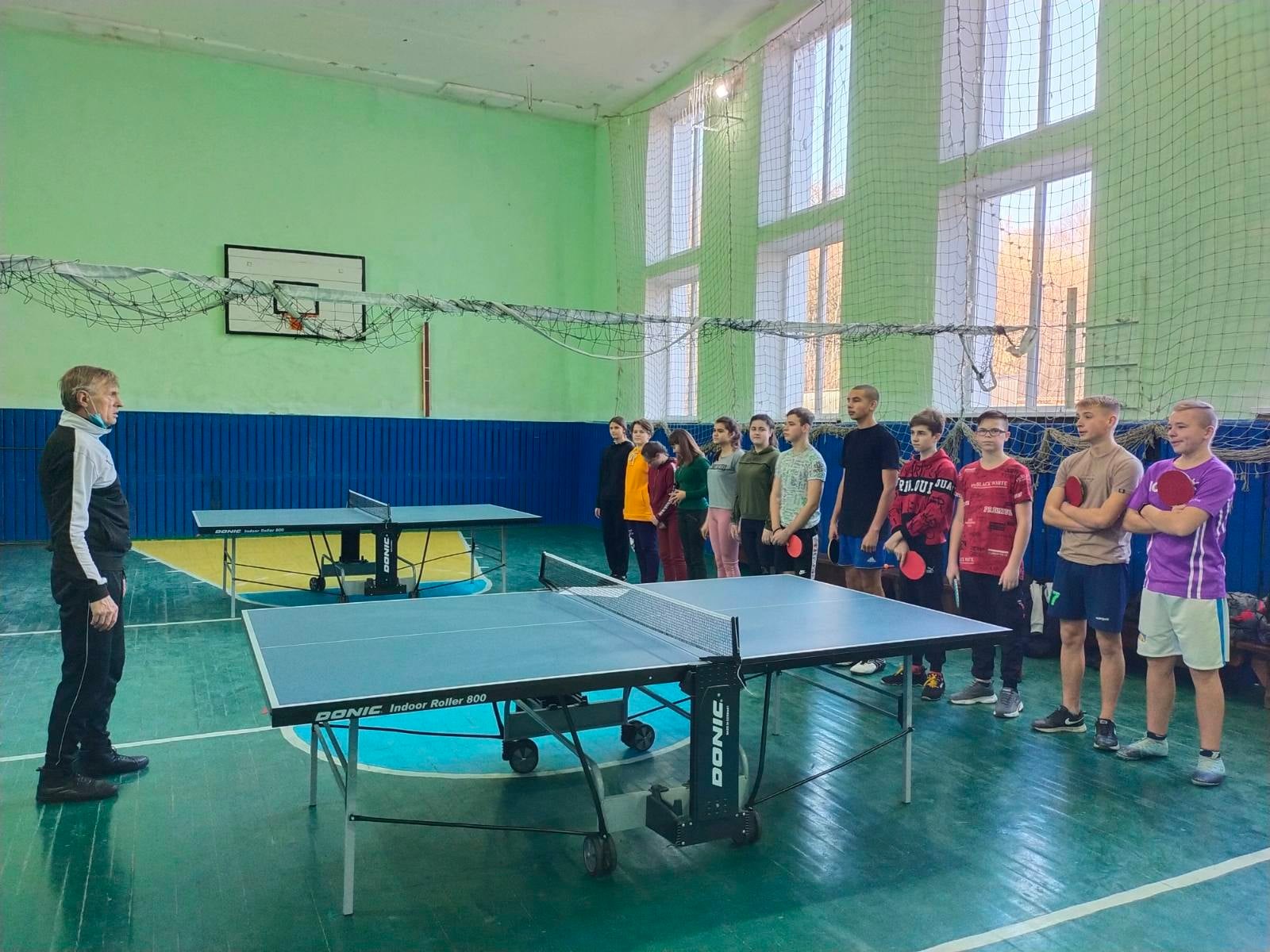 Програма «Організація харчування в закладах освіти Сергіївської сільської ради» на 2022 рік – 1 753 779 грн
створення умов для повноцінного харчування учнів;
забезпечення безкоштовним харчуванням наступних  категорії учнів:
дітей-сиріт;
дітей позбавлених батьківського піклування;
дітей з інвалідністю;
дітей з особливими освітніми потребами, які навчаються у спеціальних і інклюзивних класах;
учнів 1-11 класів із  сімей, які отримують допомогу відповідно до Закону України «Про державну соціальну допомогу малозабезпеченим сім’ям»;
учнів, батьки яких є учасниками бойових дій в зоні АТО або загинули в зоні АТО;
дітей вимушених переселенців;
учнів з багатодітних сімей; 
часткове фінансування харчування дітей 1-9 і 1-11 класів ( 13,50 грн. місцевого бюджету 13,50 грн. батьківська плата).
Вартість харчування одного дітодня в закладах дошкільної освіти (“Джерельце”, “Перлинка”, “Ромашка”) для ясельних груп не більше 40,00 грн, для садових груп не більше 45,00.
Програма «Шкільне молоко» на 2022 рік – 48 965 грн
Молоко – 40 131 грн
ЗОШ 2058 л
В 2021 році літр молока 19,50 грн, постачальник ТОВ “Сефторг”
Хлібобулочні вироби ЗОШ – 548 шт. – 8 834 грн
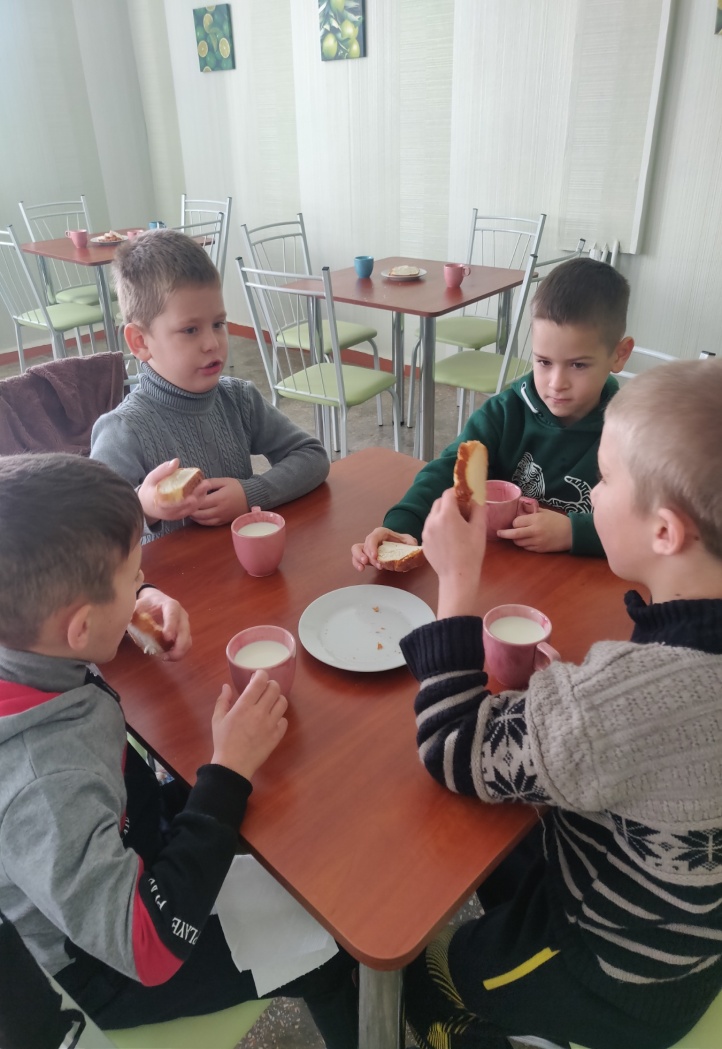 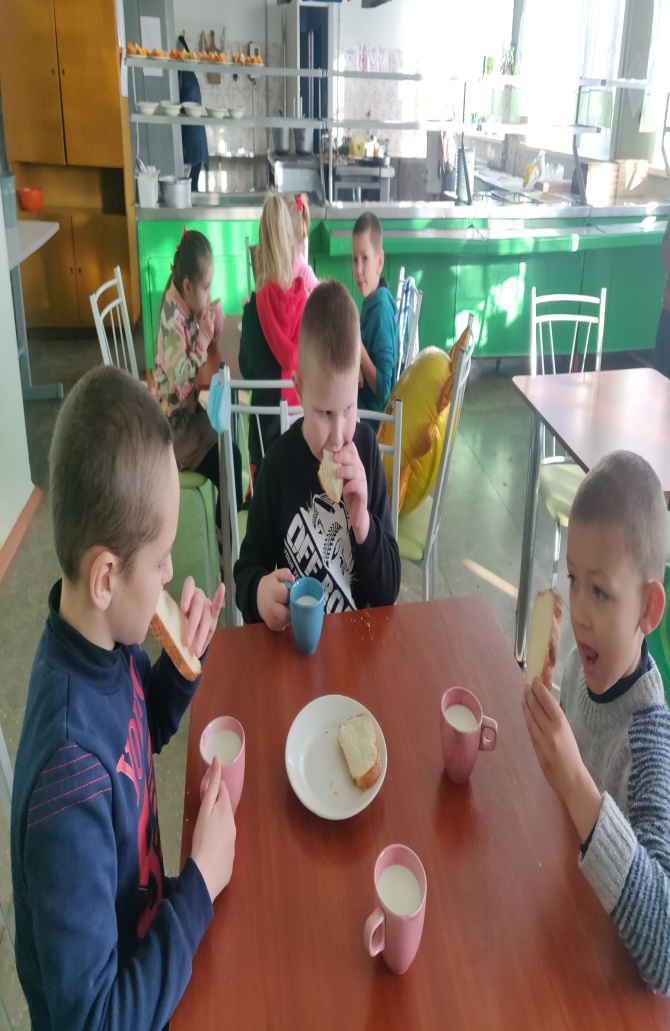 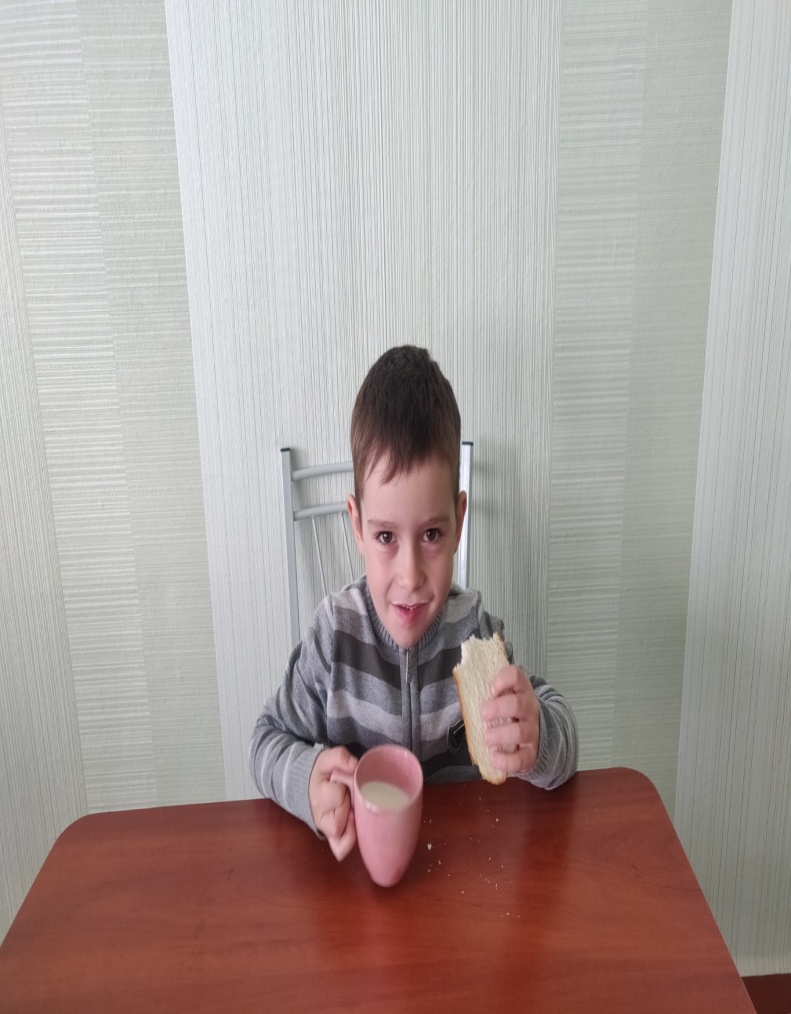 Програма «Обдаровані діти» на 2022 рік 12 000 грн
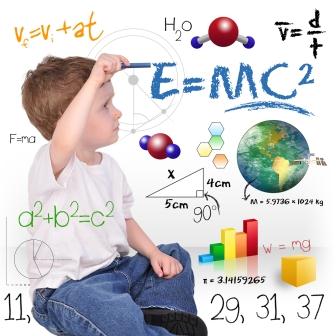 Нагородження учнів за отримання призових місць в  олімпіадах, 
конкурсах – 12 000 грн
Програма відзначення державних та професійних свят, ювілейних та пам'ятних дат, відзначення осіб, які зробили вагомий внесок у розвиток Сергіївської сільської територіальної громади на 2022 рік – 292 000 грн
Програма «Благоустрій» на 2022 рік1 674 659 грн
Бюджетний запит с. Сергіївка на 2022 рік
Програма здійснення землеустрою на території  Сергіївської сільської територіальної громади на 2022 рік – 93 100 грн
Послуги по виготовленню технічної документації із землеустрою, щодо інвентаризації земельних ділянок (Качанівський старостат ліси) – 43 500 грн
Послуги по виготовленню технічної документації з нормативно грошової оцінки земель с. Розбишівка – 49 600 грн
Програма утримання та розвиток інфраструктури доріг на 2022 рік – 1 224 615 грн
Виготовлення проектно- кошторисної документації  «Експлуатаційне утримання дороги вул. Сумська с. Розбишівка» – 50 000 грн
Експлуатаційне утримання дороги вул. Сумська с. Розбишівка – 488 000 грн
Експлуатаційне утримання автомобільної дороги с. Вирішальне – 300 000 грн
Експлуатаційне утримання дороги по вул. Перемоги в с. Качанове – 49 800
Експлуатаційне утримання дороги  по вул. Зоряній в с. Качанове – 49 997
Експлуатаційне утримання автомобільної дороги    с. Качаново – 286 818 грн
Експлуатаційне утримання дороги с. Сергіївка – 683,600 грн
Програма «Фінансова підтримка комунального підприємства «Сергіївське» Сергіївської сільської ради та здійснення внесків до його статутного капіталу на 2022 рік» - 6 563 649 грн
Виготовлення проектно-кошторисної документації реконструкції водогону вул. Центральна с. Розбишівка   50000 
Виготовлення проектно-кошторисної документації реконструкції  свердловини вул. Центральна с. Розбишівка   50000 
Придбання   комунальної техніки (трактор МОНІТУ)   1 837 000 грн
  Субсидії та поточні трансферти  підприємствам: Отримувач коштів  КП Сергіївське 4 626 649  грн
Програма запобігання та протидії домашньому насильству  та насильству за ознакою статі, забезпечення гендерної рівності, протидії торгівлі людьми на період 2022-2024 років
Соціальний супровід сімей, які опинилися у складних життєвих обставинах 
Проведення заходів, спрямованих на підвищення рівня обізнаності населення у сфері запобігання та протидії домашньому насильству та насильству за ознакою статі 
Проведення інформаційно-роз’яснювальної роботи з питань ґендерної рівності, недопущення дискримінації за ознакою статі, забезпечення рівних можливостей жінок та чоловіків
Розміщення статистичної інформації з розподілом за статтю на офіційному сайті
Програма забезпечення санаторно-курортним лікування учасників АТО та учасників бойових дій на території інших держав  на 2022 рік  - 150 960 грн
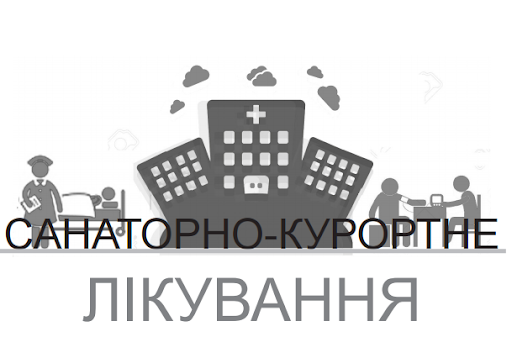 Програма поводження з твердими побутовими відходами на 2022-2025 роки
встановлення індивідуальних баків (120 л) та заключення договорів на вивезення ТПВ:
 с. Розбишівка – 265 шт.
 с. Сергіївка – 337 шт.
 с. Качаново – 130 шт
Всього 732 баки – 878,000 тис.грн
 придбання сміттєвоза 2,1 млн грн
 облаштування майданчиків в населених пунктах Сергіївської ТГ
Виготовлення Паспорту Качанівського сміттєзвалища – 35,000 грн
Програму «Сприяння проведення мобілізації та призову громадян Сергіївської сільської ради до лав Збройних Сил України» на 2022 рік – 26 000 грн
Медичні послуги: медичний огляд військовозобов ’язаних, призовників та допризовників; медичний огляд кандидатів на військову службу за контрактом; медичні огляди при приписці до призовних дільниць – 20 000 грн
Одноразова грошова допомога призовникам – 6 000 грн
Програму «Пільгового медичного обслуговування осіб, які постраждали внаслідок Чорнобильської катастрофи» на 2022 року  - 18 200 грн
Забезпечення потреби населення, які мають  статус учасників ліквідації наслідків аварії на ЧАЕС чи постраждалих внаслідок Чорнобильської катастрофи безкоштовними ліками за рецептами лікарів 23 чол*790 грн
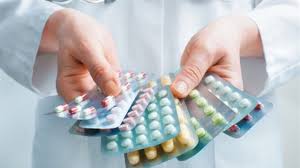 Програма «Компенсація фізичним особам, які надають соціальні послуги» на 2022 рік  396 000 грн
Інші виплати населенню
15  чол.* 2200 грн. * 12 м-ів
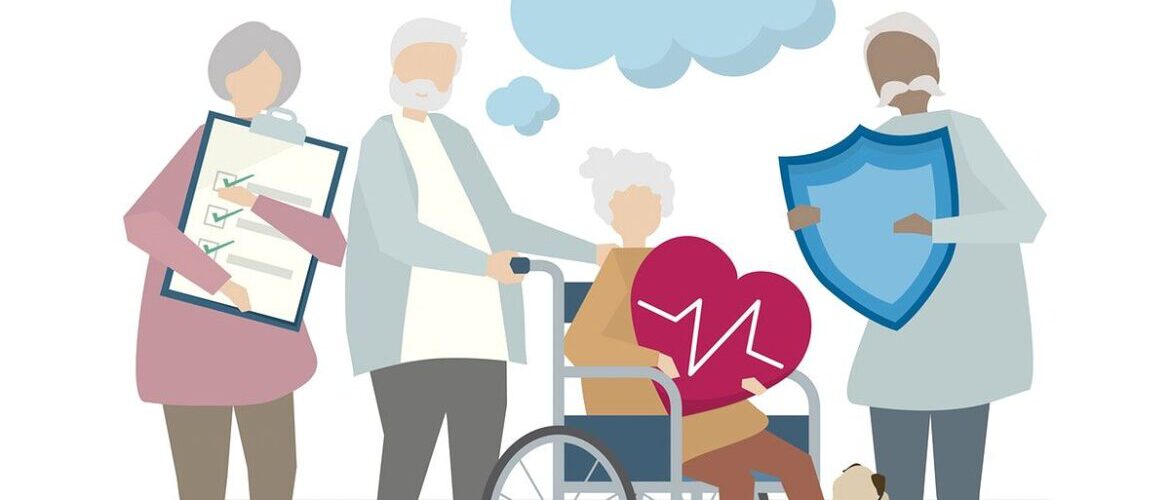 Програма безоплатного та пільгового забезпечення лікарськими засобами у разі амбулаторного лікування окремих груп населення на 2022-2024 роки
Безоплатний та пільговий відпуск лікарських засобів – 4 944 грн
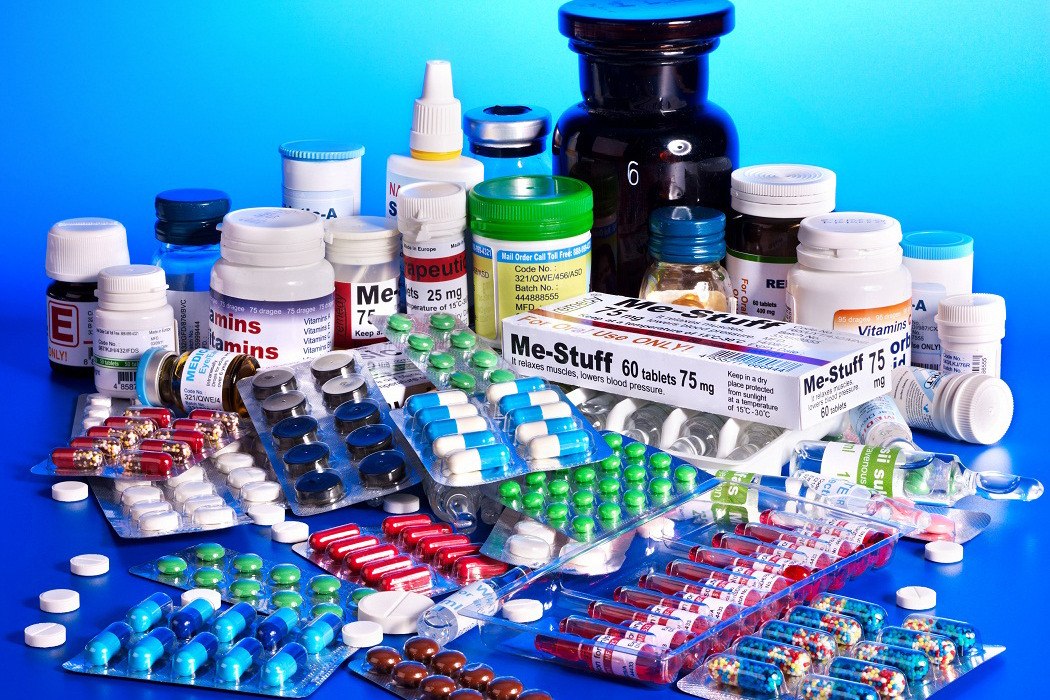 Програма «Розвиток та удосконалення цивільного захисту населення Сергіївської сільської територіальної громади на 2022-2026»
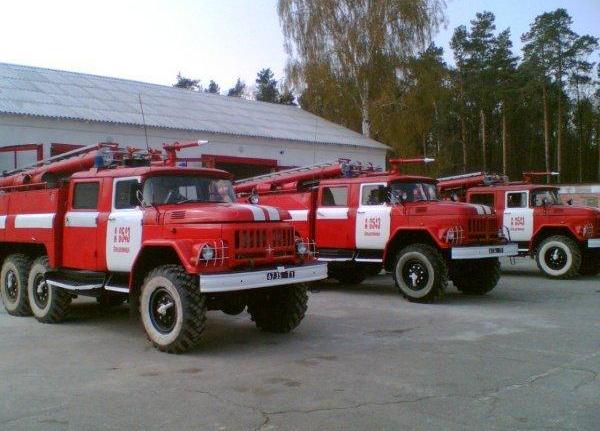 Петрівко-Роменська місцева пожежна охорона – 904,907 грн
Програма «Надання безоплатної правової допомоги населенню Сергіївської сільської ради на 2022-2026 р»
Розроблення, виготовлення та безкоштовне розповсюдження інформаційних матеріалів правової тематики (виготовлення буклетів, брошур, листівок, плакатів, інформаційних стендів, біг-бордів та інше) – 1500 грн
Забезпечення правопросвітницьких заходів (семінарів, лекцій, занять, виховних бесід) для дошкільнят та шкільної молоді (придбання канцтоварів, паперу, фото рамок, призів та   іншого) – 1500 грн
функціонування консультаційного пункту доступу до безоплатної правової допомоги та адресної допомоги. (забезпечення автотранспортом, пальним тощо)- 2000 грн
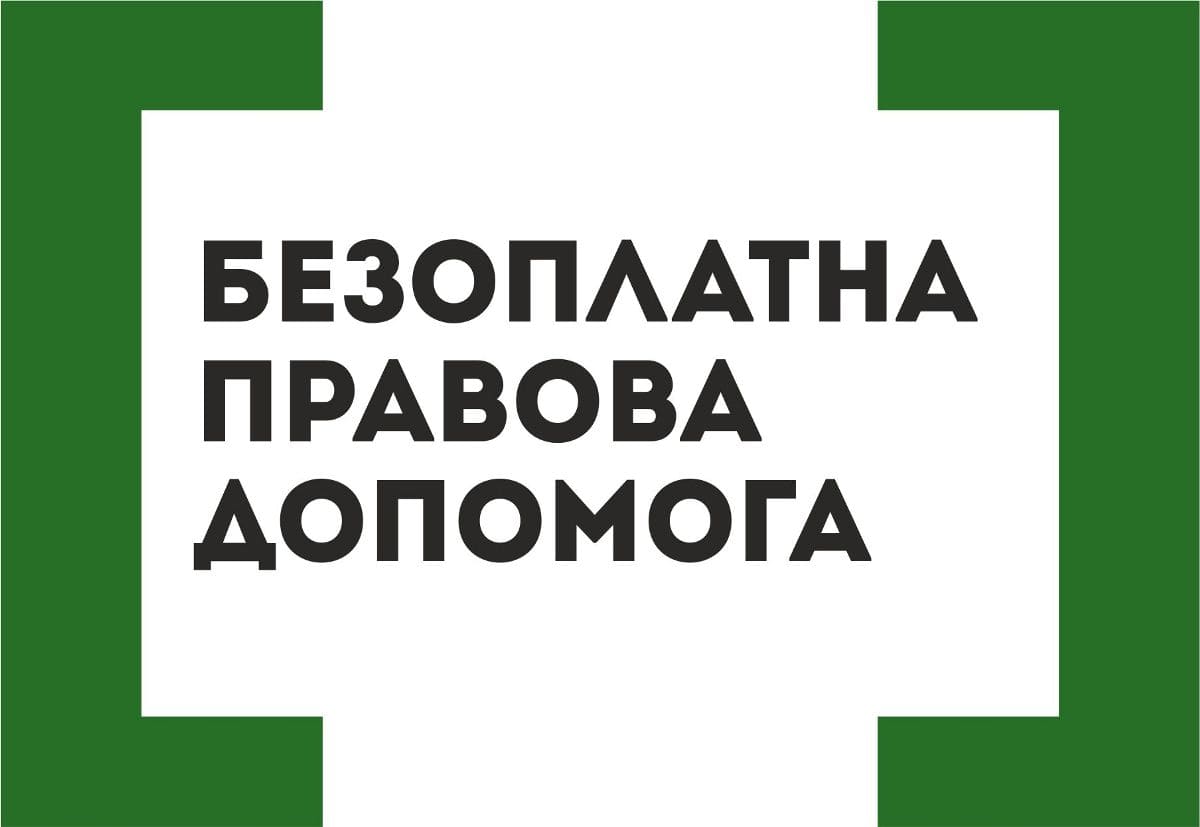 Програма охорони та раціональне використання природних ресурсів на 2022 рік.
Придбання саджанців – 20 000 грн
Обласний конкурс проєктів «Поліпшення технічного стану та благоустрою прибережної зони р. Хорол в межах Сергіївської ОТГ Гадяцького району Полтавської області на ділянці №1 від ПК-0 до ПК-1 та на ділянці №2 від ПК-5 до ПК-7», субвенція з обласного бюджету 600,000 грн
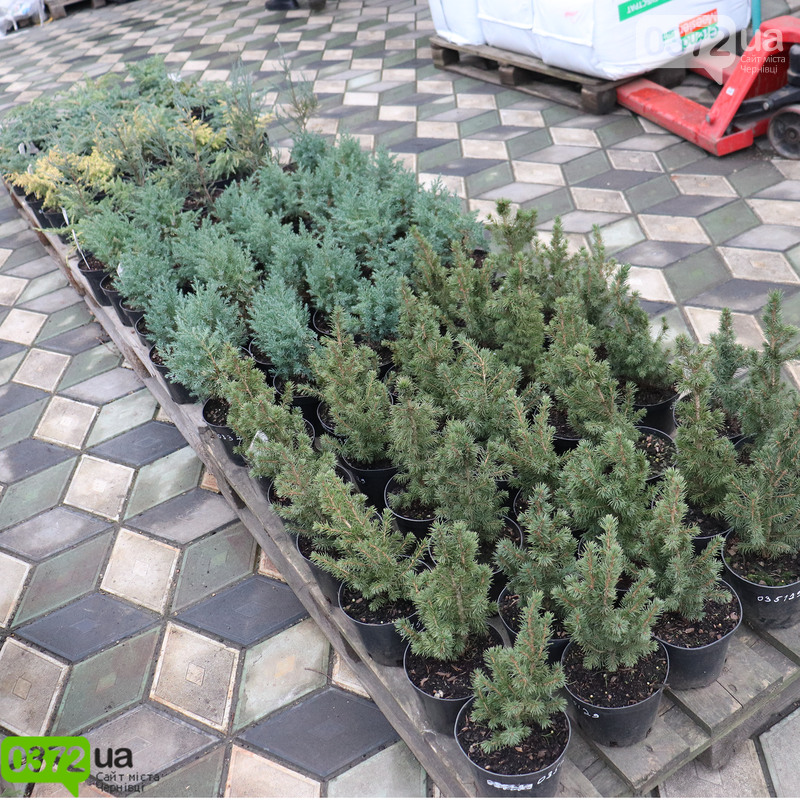 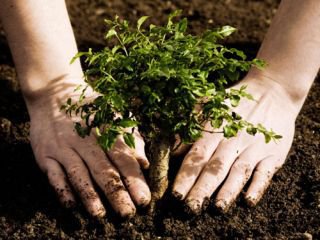 Членські внески до асоціації органів місцевого самоврядування – 17, 827  грн.
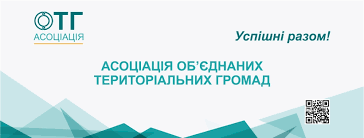